Kobuk 440 Racing Association
2023 Annual Report
Agenda
Mission Statement 
Board Members 
Sponsors 
Activities 
Races 
Musher Support Program 
Veterinary clinic support 
 Financial Report
Kobuk 440 Honorary Musher 
 Election of new board members 
 Public comments
Mission/Vision Statement
The Kobuk 440 Racing Association is dedicated to enhancing and perpetuating the Inupiaq tradition of distance dog mushing in the Arctic
Kobuk 440 will be the premier dog sled race of the Arctic, where people come together to celebrate Inupiaq culture, way of life, respect for nature and heritage
2023 Kobuk 440 Board of Directors
President - Paul Hansen
Vice President – Viva Teal
Treasurer - Michelle Kubalak
Secretary – Christy Nelson
Member – Charlie Sours
Member – Sam Atkinson
Member – Dickie Moto Sr.
Sponsors
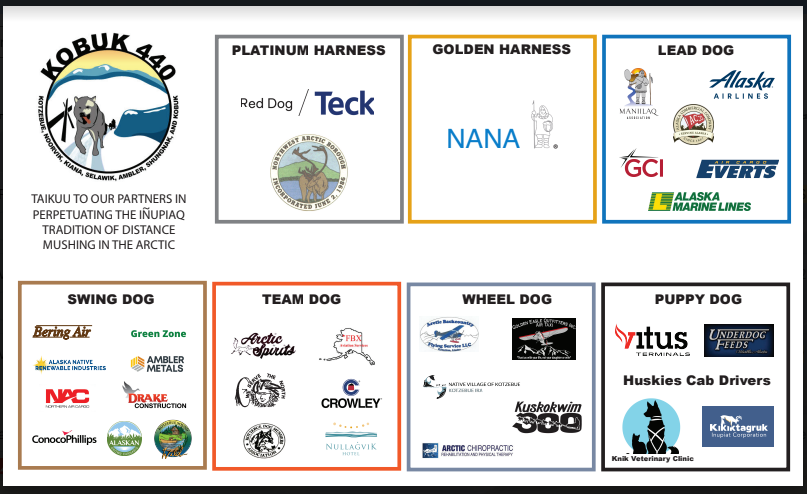 2023 Race Review
Taaqpak 120  $10,000 purse		Kobuk 440  $68,220 purse	Junior Kobuk 440  $1,200 purse
Cancelled			Jessie Holmes		Bristol Huffman
			Richie Diehl		Steven Downey Kameroff
			Michelle Phillips		Ben Marcus
			Hugh Neff		Herbert Thomas
			Bailey Vitello		Desarose Stewart
			Jeff Deeter		James Borquin
			Martin Early
			Kevin Hansen
			Jessi Downey
			Dempsey Woods
			Jim Borquin
			Lauro Eklund
Mushers Support and Veterinary Suppor
Worked with Alaska Marine Line and NAC to provide 800  bags of high quality dog food and 25 bales of straw at Anchorage prices to mushers and community  

Provided travel support for veterinary clinics in Kotzebue, Ambler and Buckland
2024 Season Events/Activities
Taaqpak 120: February/March? 
 
Kobuk 440: April 4-8 (tentative)

Junior Kobuk 440: April 20 (tenative)

Other?

Musher support program (straw and dog food)

Veterinary support program
Current funds available
2023 Annual Meeting Available funds $22,322

2023 notes: Accounts Payable $0, Accounts recievable $4,160
 1 year office rent paid in advance

2022 Annual Meeting Funds $38,185
2021 Annual Meeting Funds $41,767 
2020 Annual Meeting Funds $54,241 
2019 Annual Meeting Funds $33,445 
2018 Annual Meeting Funds $16,372
Election of Board Members
Election process 

Nomination of new board members
	One seat open (replacing Dickie Moto Sr.) 

Vote
Public comments